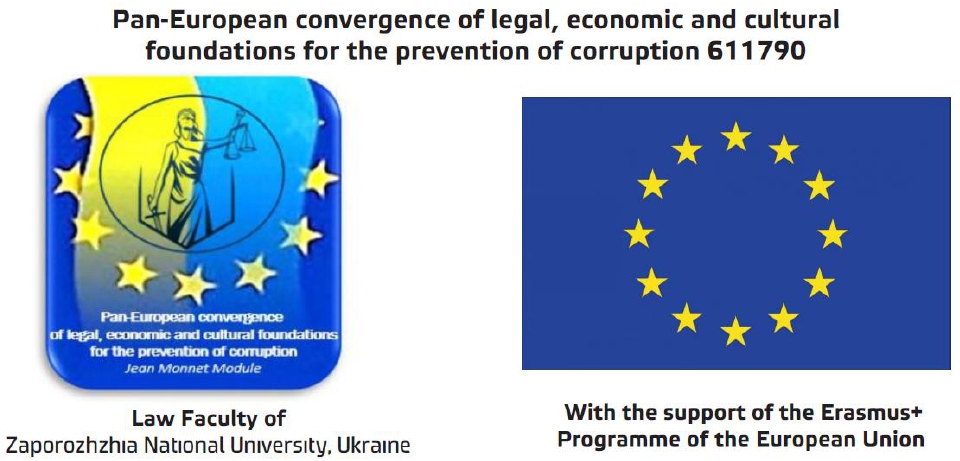 Порівняльно-правовий аналіз протидії 
корупційниМ правопорушенНЯМ
Порівняльно-правовий аналіз протидії 
корупційниМ правопорушенНЯМ
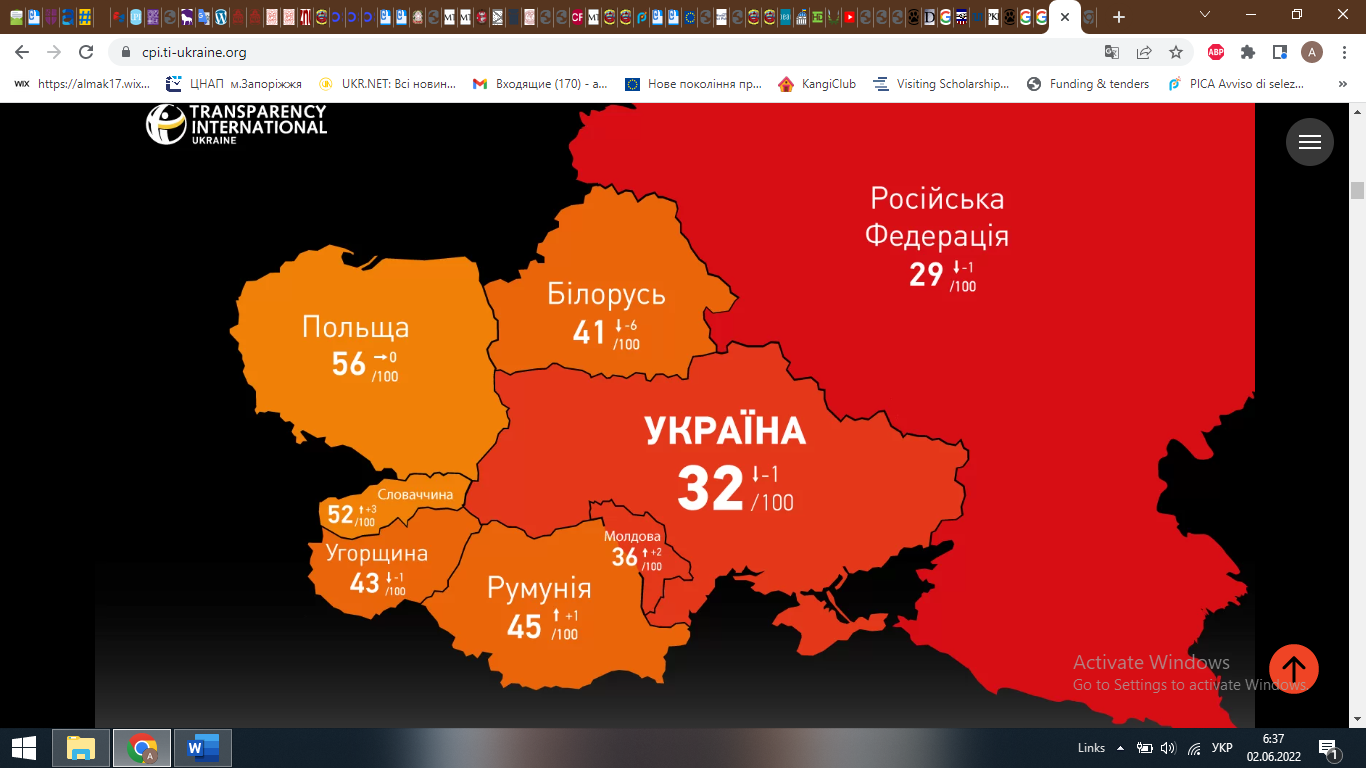 У 2014 р. (142 місце у світі, 26 балів) населення України сприймало корупцію не набагато менше, ніж у 2020 р. (117 місце, 33 бали), що свідчить про наявність хиткої антикорупційної тенденції
2021 – 122 місце, 32 бали; 
2019 Україна здобула 30 балів зі 100 можливих і посіла 126 місце у рейтингу (зі 198 країн світу) разом з Республікою Азербайджан, Республікою Джибуті та Республікою Киргизстан. 
У 2018 р. - 32 бали, 120 місце; 
2017 р. - 30 балів і 130 (зі 180 країн світу);
2016 р. - 29 балів і 131 (зі 176 країн) разом з Казахстаном, РФ, Непалом та Іраном.
Міжнародне визначення корупції
Масовість корупції як загроза національній безпеці України
Еволюція нормативного визначення поняття корупція
Суспільно допустимим рівнем корупції (як реалістичною метою таочікуваним результатом протидії їй), треба вважати такий, за якого корупція:
Основними причинами, які формують суспільне уявлення про допустимість корупції на побутовому рівні та провокують її масове поширення, є:
Поняття Корупційних кримінальних правопорушень
Корупційні правопорушення некримінального характеру та правопорушення, пов’язані з корупцією
Адміністративні правопорушення, пов’язані з корупцією
Цивільно-правова відповідальність за корупційні діяння
Дисциплінарна відповідальність за корупційні діяння.
Конституційно-правова відповідальність за корупційні діяння
до конституційних корупційних правопорушень відносять, зокрема, такі діяння: